Prešov hockey and football
Jakub Bizub & Maroš Kačmár
II.E
1.FC Tatran Prešov
1. FC Tatran Prešov is a Slovak professional football club
 25 May 1898
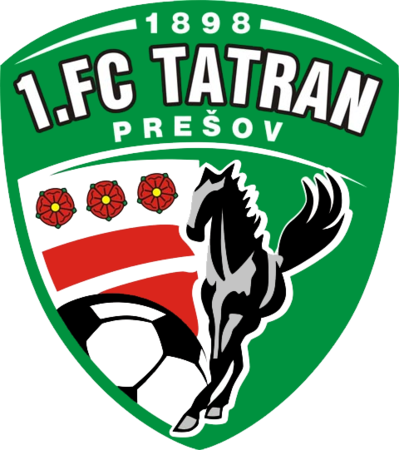 [Speaker Notes: Oldest football club in Slovakia]
Never won anything
Biggest rivalities with MFK Košice
One of the richest clubs in Slovakia
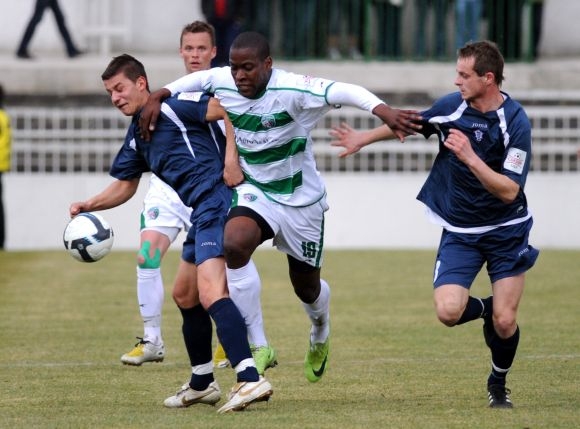 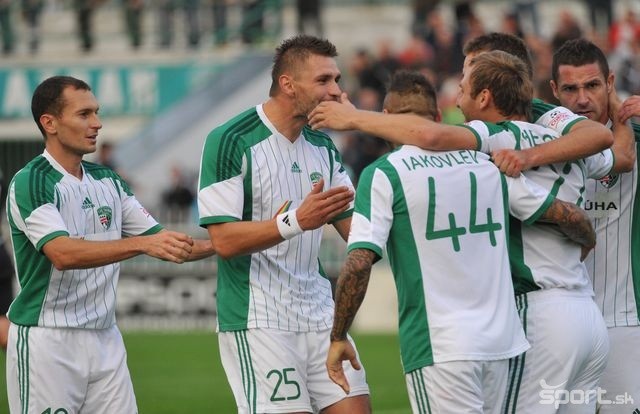 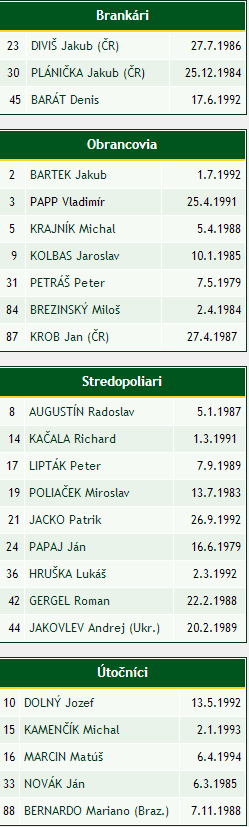 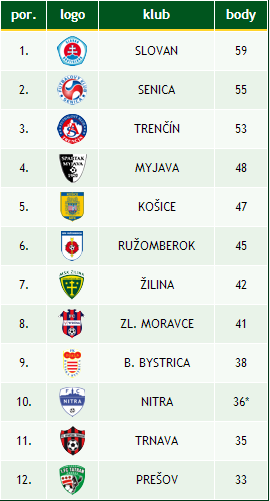 Stadium
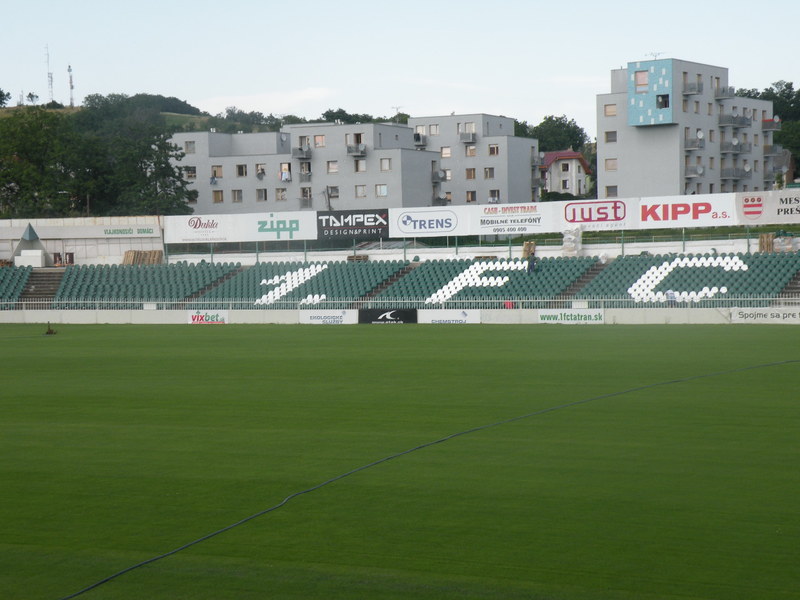 5410 seats
Bombed in 1945
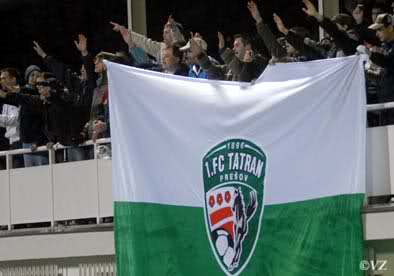